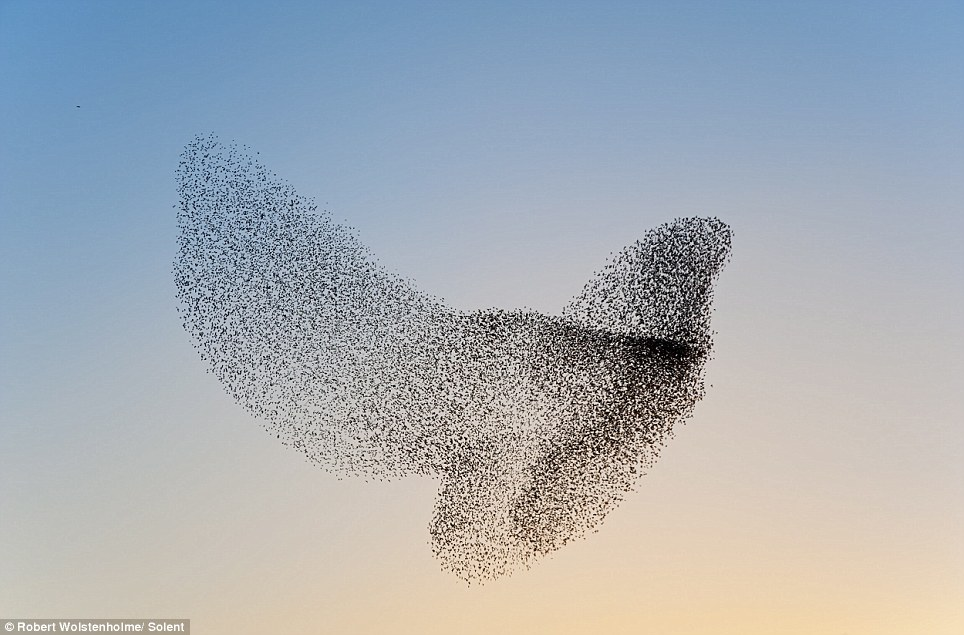 do birds of a feather flock together?
surveyed: 226 UK working-age adults (115 males, 111 females; mean age 43, SD=10.8
asked to identify a couple of friends – 1 male &  1 female (not family) – in each of 3 ‘layers’
previous research has shown network layer tends to map onto frequency of contact
this study used layer 2 (sympathy) monthly; layer 4 (active social network) yearly; and layer 5 (total network) contacted every few years
Curry, O. and R. I. M. Dunbar (2013). "Do birds of a feather flock together?" Human Nature 24(3): 336-347.
asked which of 22 similarities they shared
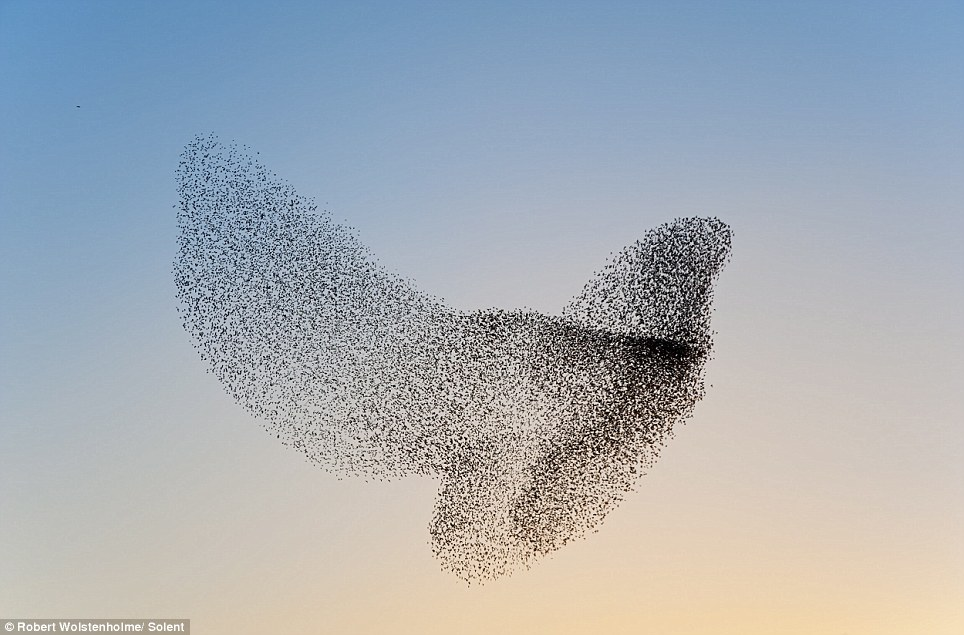 asked “which of the following are true of your relationship?”  share political views; share religious beliefs; share moral beliefs; share hobbies & interests; have the same friends; have similar personalities; from the same area; from the same school/college/university; work together/same workplace; speak the same language/dialect; share a sense of humor; support same sports team; like similar music; have similar fashion sense; are of the same ethnic group; have the same occupation; are members of the same club/association; are of the same class/socioeconomic status; have similar incomes; have similar levels of education/intelligence; are of the same generation/similar age; have the same sexual orientation (e.g. homosexual/heterosexual)
similarity & emotional closeness declined across the layers
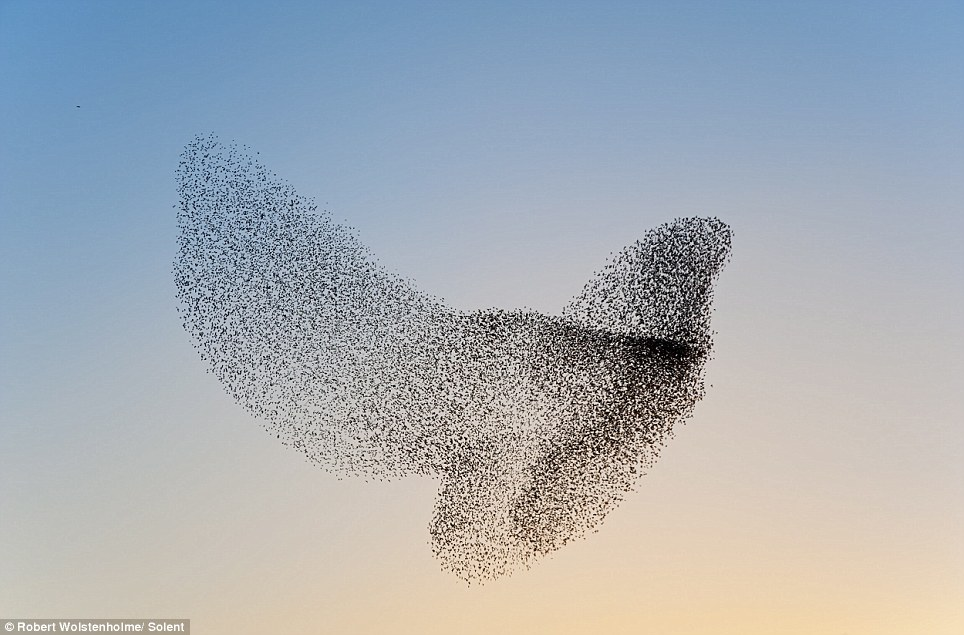 similarity score ranged from 0 to 22 
emotional closeness ranged from 1       (not at all close) to 10 ( extremely close)
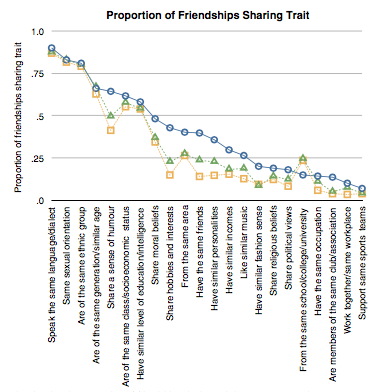 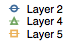 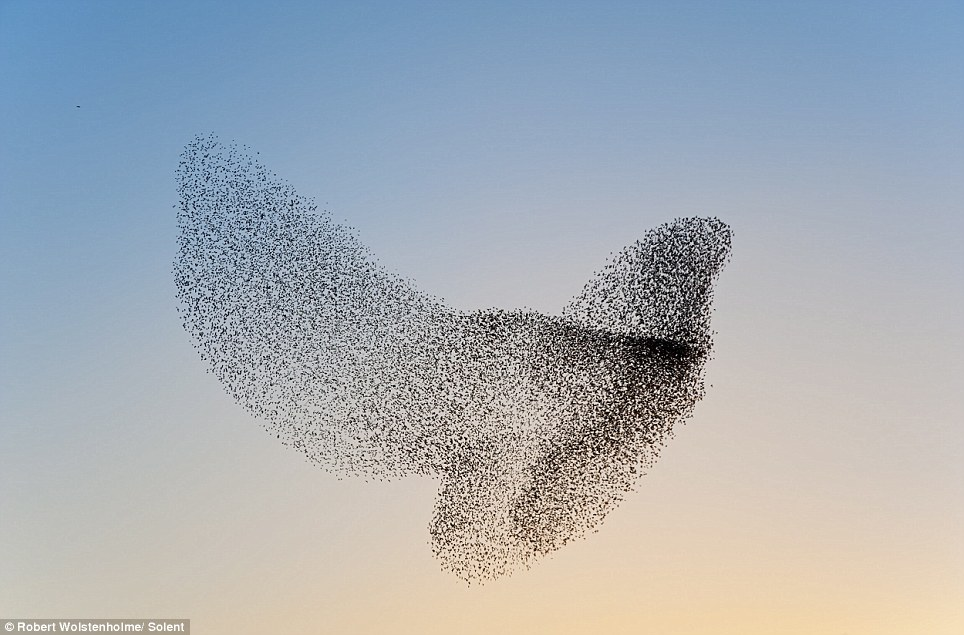 6 factors usually shared across all 3 personal network layers surveyed
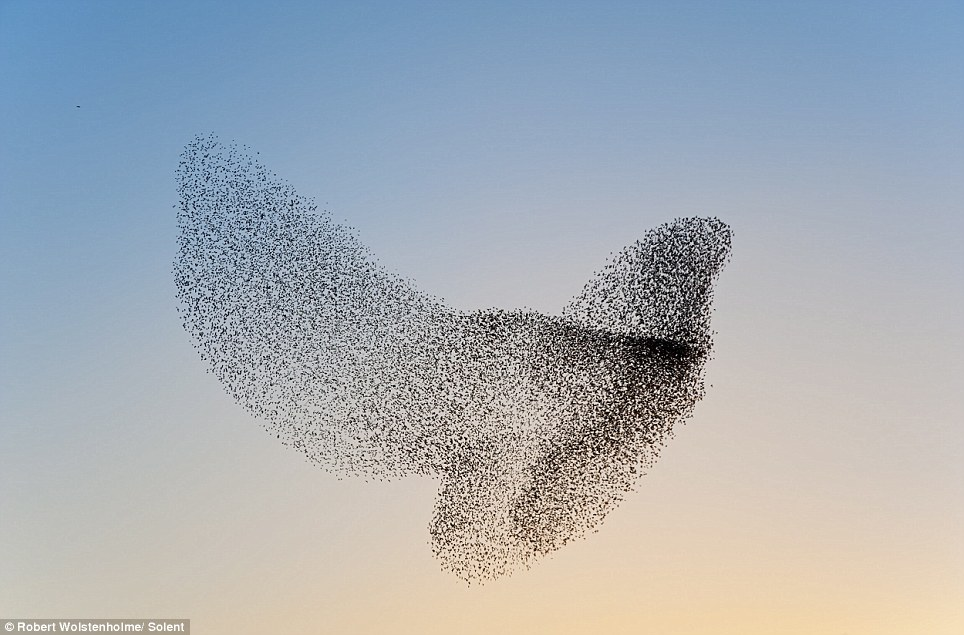 these 6 commonly shared factors are predictable & possibly a bit concerning
speak the same language/dialect

same sexual orientation

same ethnic group

same generation/similar age

same class/socioeconomic status

similar level of intelligence/education
6 factors (plus contact frequency) most distin- -guished between layers
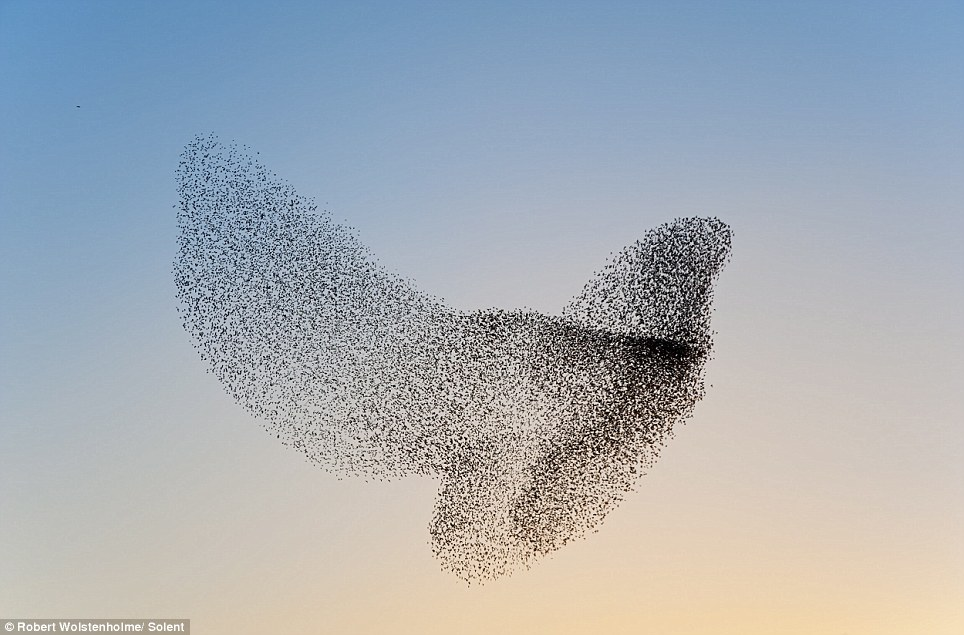 “the final model for emotional closeness shows 6 variables plus layer make unique significant positive contributions”
sense of humor

moral beliefs

hobbies/interests
similar personalities

taste in music

from same area
6 factor similarity tracks closeness
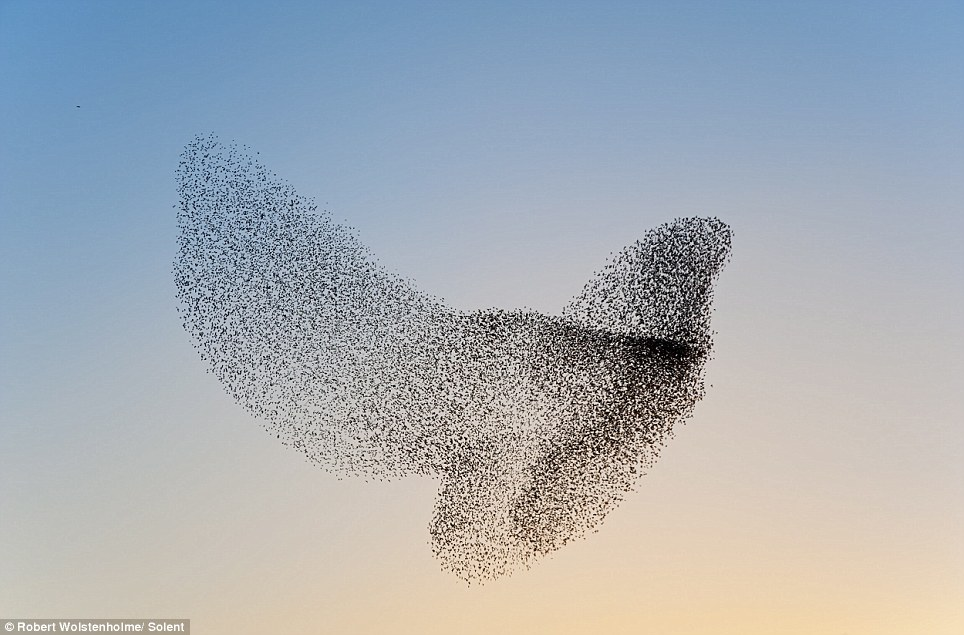 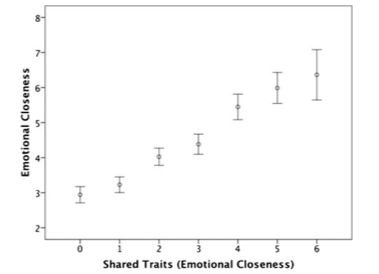 maybe these are useful indicators for potential future friendships?
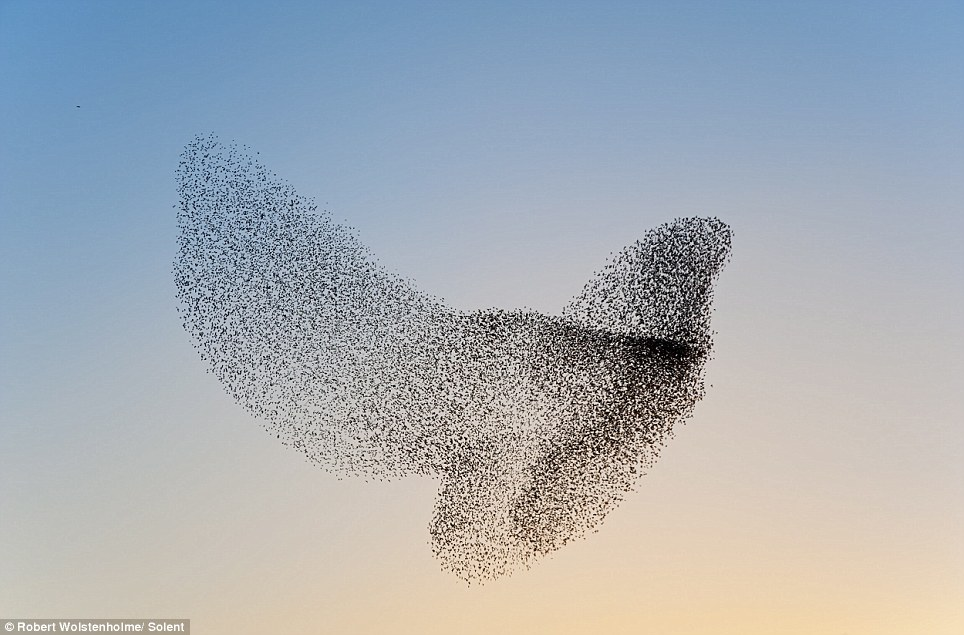 6 factors usually shared across all 3 network layers surveyed: language/dialect, sexual orientation, ethnic group, generation/age, class/socioeconomic status, intelligence/education
6 factors (& contact frequency) distinguishing most between more or less emotional closeness: similar sense of humor, moral beliefs, hobbies/interests, personalities, taste in music, location